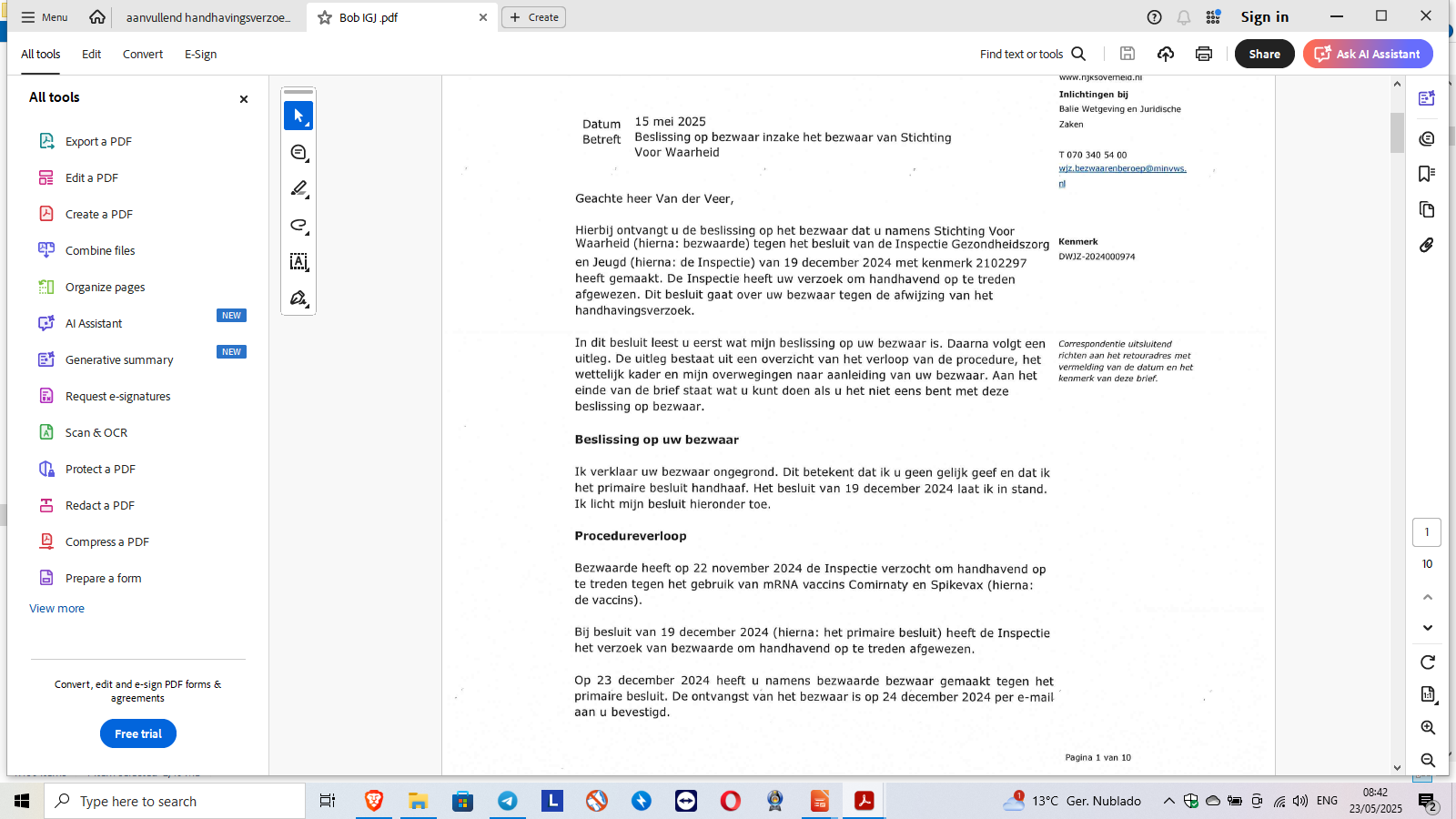 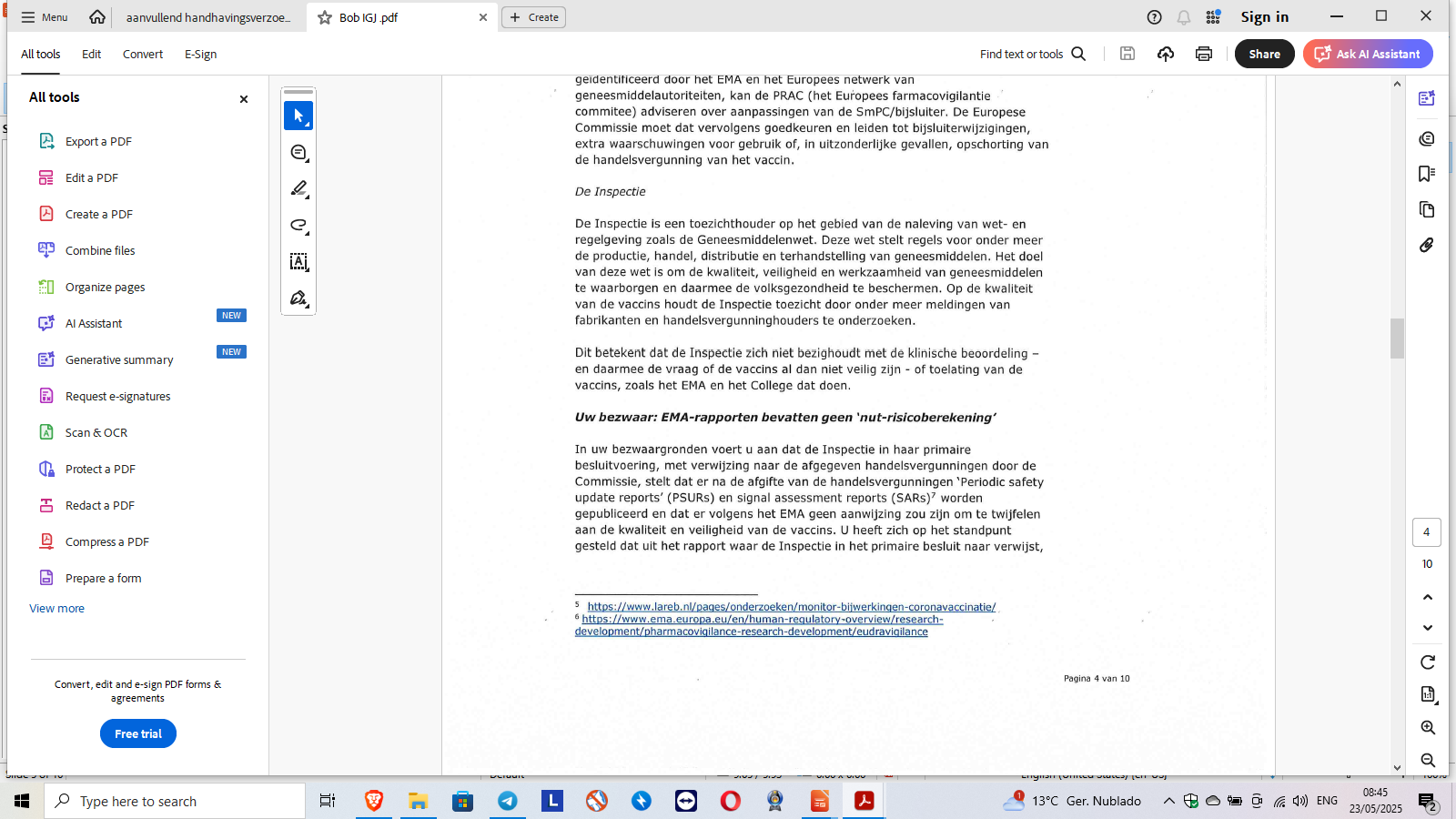 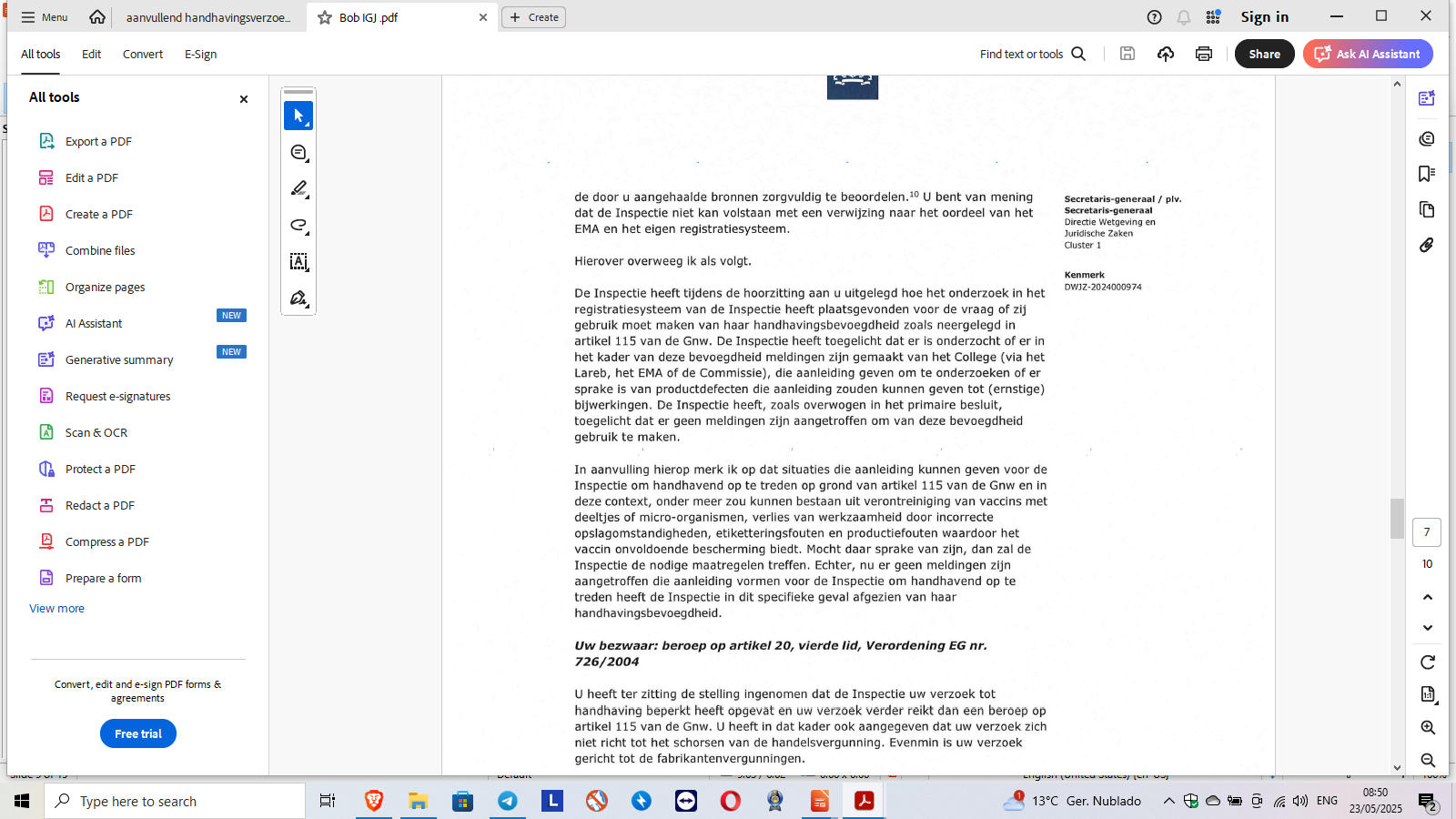 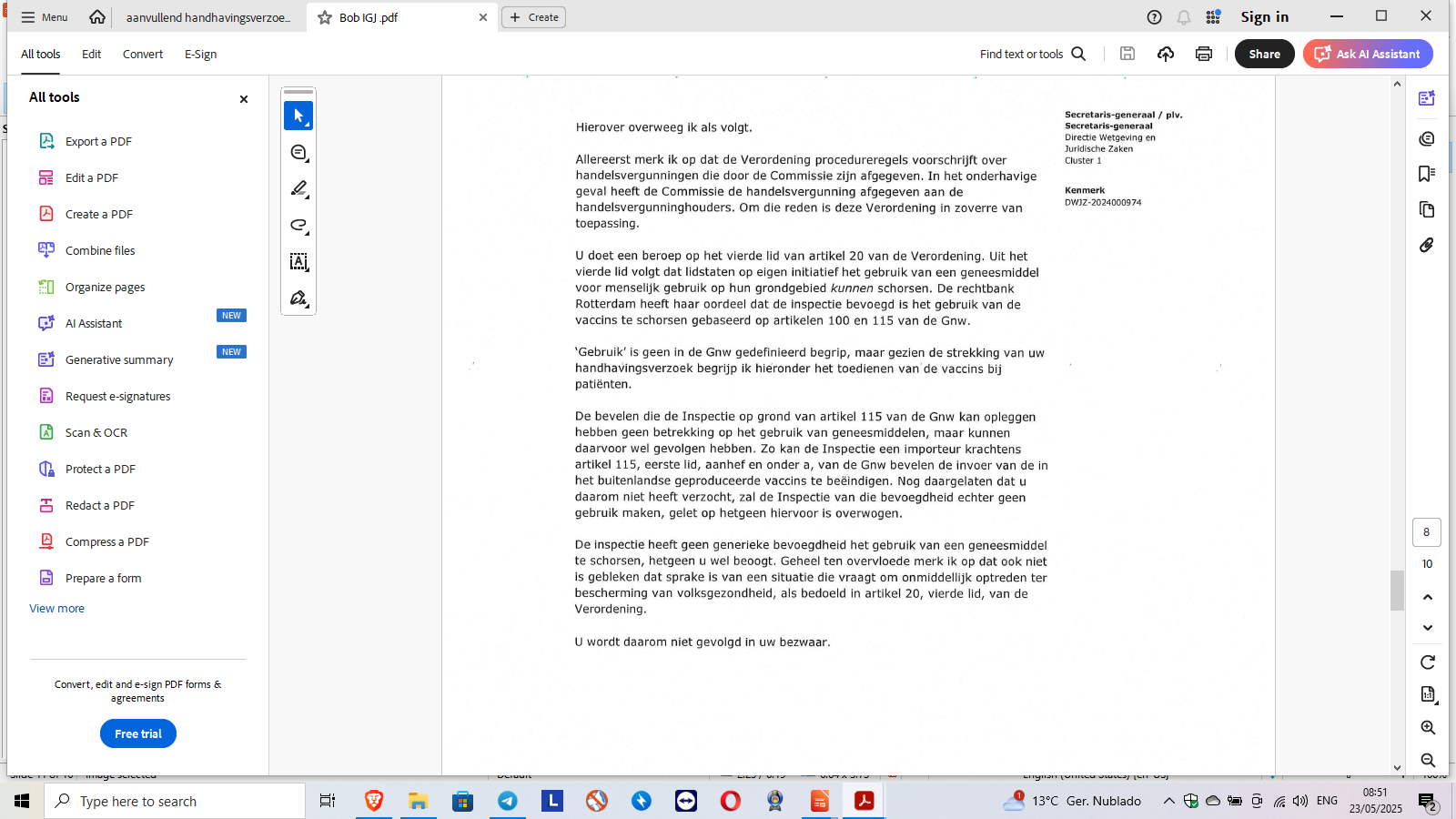 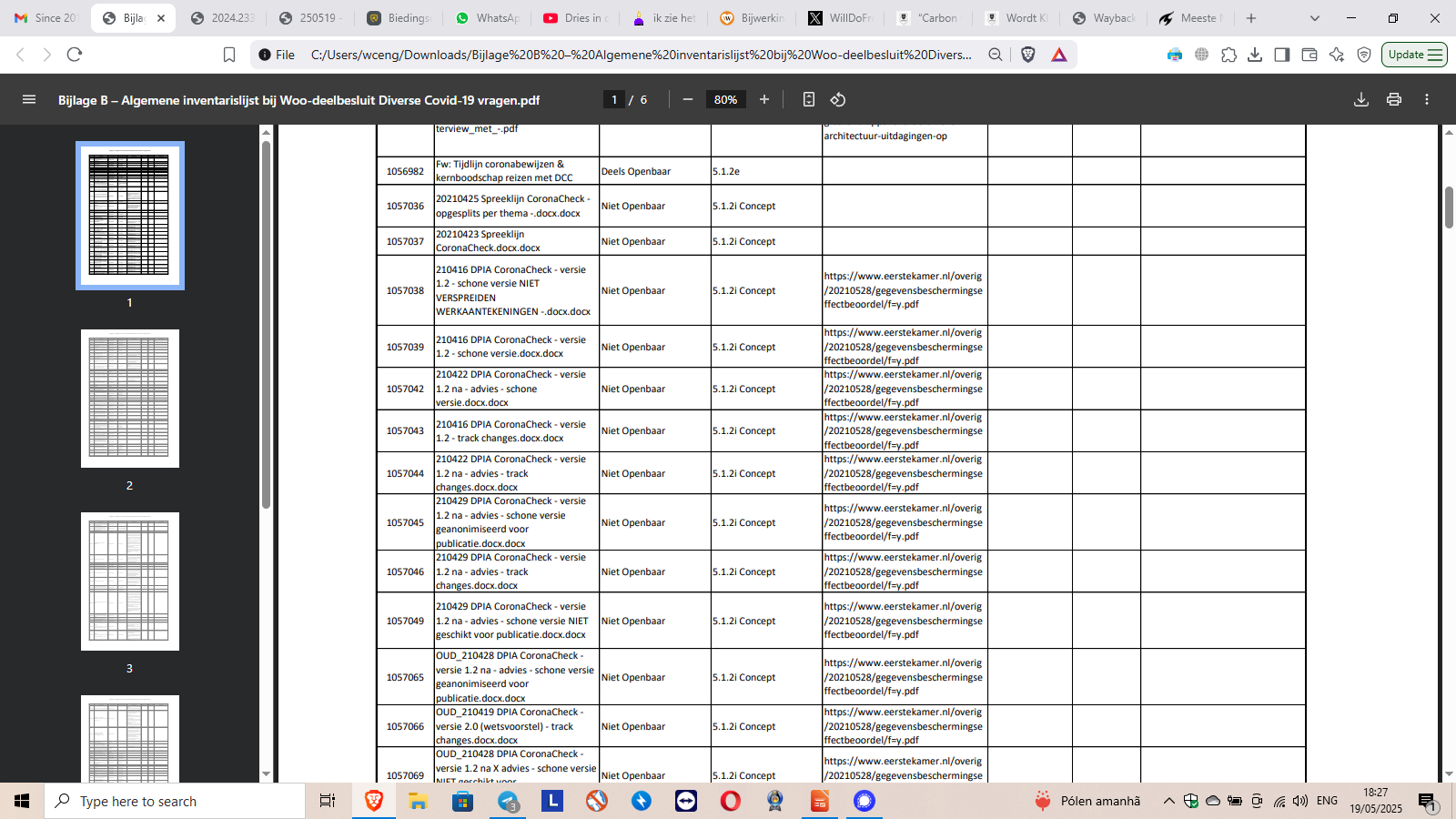 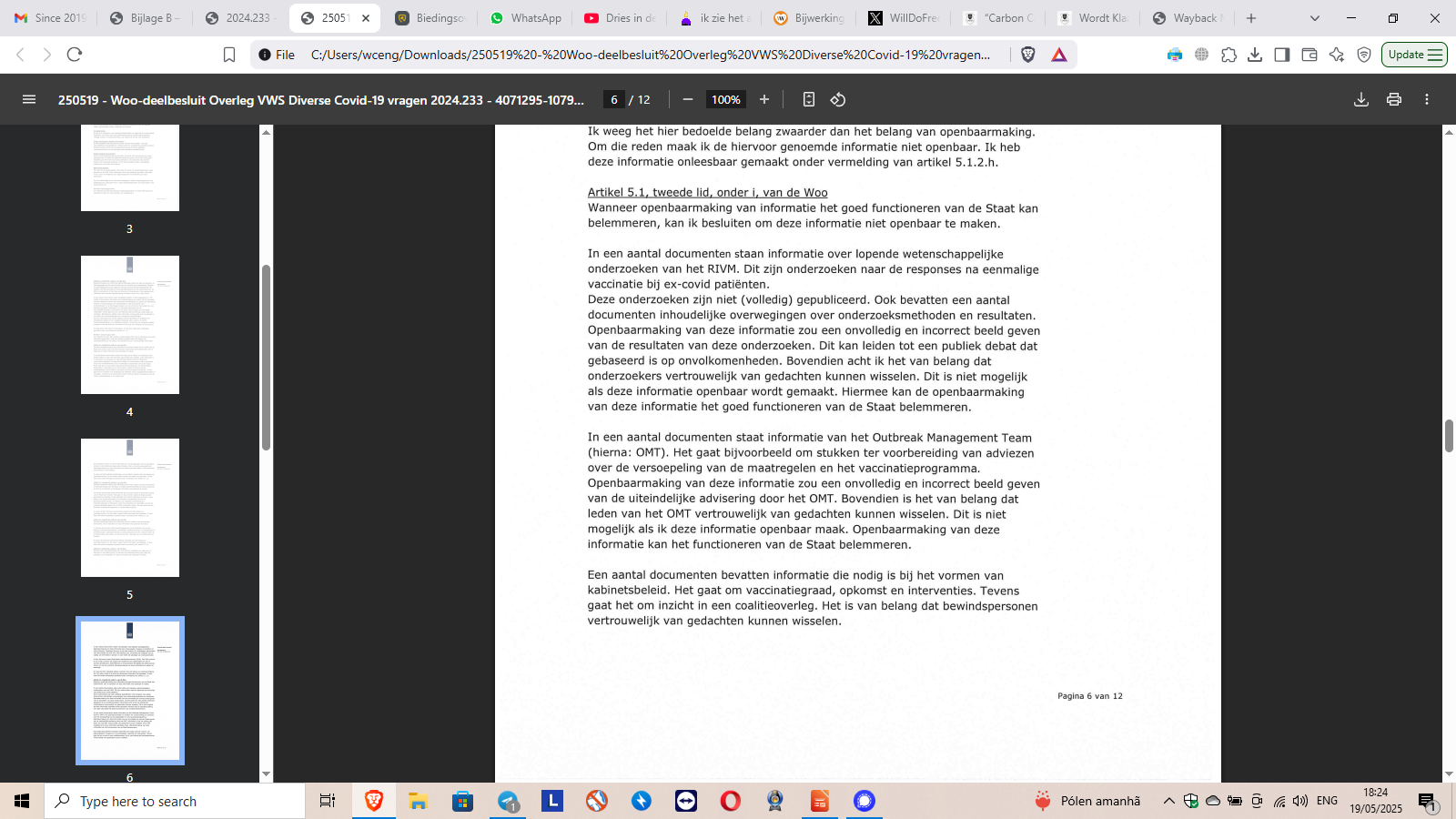 Geachte heer Engel,

Uw e-mail van 15 april 2025 is in goede orde ontvangen. Hierin stelt u de beantwoording van Kamervragen van het lid Van Meijeren (FVD) aan de minister-president en de staatssecretaris van Volksgezondheid, Welzijn en Sport over de brief van de NORTH group aan de orde.

Ik kan u antwoorden dat Lareb zelf bepaalt - zonder betrokkenheid van derden - hoe het meldingen van bijwerkingen duidt en analyseert, en wat er met de resultaten gebeurt. De uitvoering en verantwoording daarvan ligt niet bij één persoon maar bij een team van deskundigen. Het uitvoeren van deze wettelijke taak levert signaleringen op over mogelijke bijwerkingen van onder andere vaccins. Deze signaleringen over vaccins worden door Lareb standaard gerapporteerd aan het CBG en RIVM. Het CBG en RIVM besluiten, passend bij hun rol, of er naar aanleiding van signaleringen acties of maatregelen genomen moeten worden. De onafhankelijkheid van het RIVM, het CBG en de Gezondheidsraad wordt gegarandeerd door wettelijke regelingen en gedragscodes.

Voor het overige geldt dat de antwoorden op uw vervolgvragen reeds besloten liggen in de beantwoording van voornoemde Kamervragen. Uw insinuaties en verdachtmakingen laat ik tot slot voor uw eigen rekening.

Hoogachtend,

namens de minister-president, minister van Algemene Zaken,


A.S. Posthumus
Directeur Rijksvoorlichtingsdienst
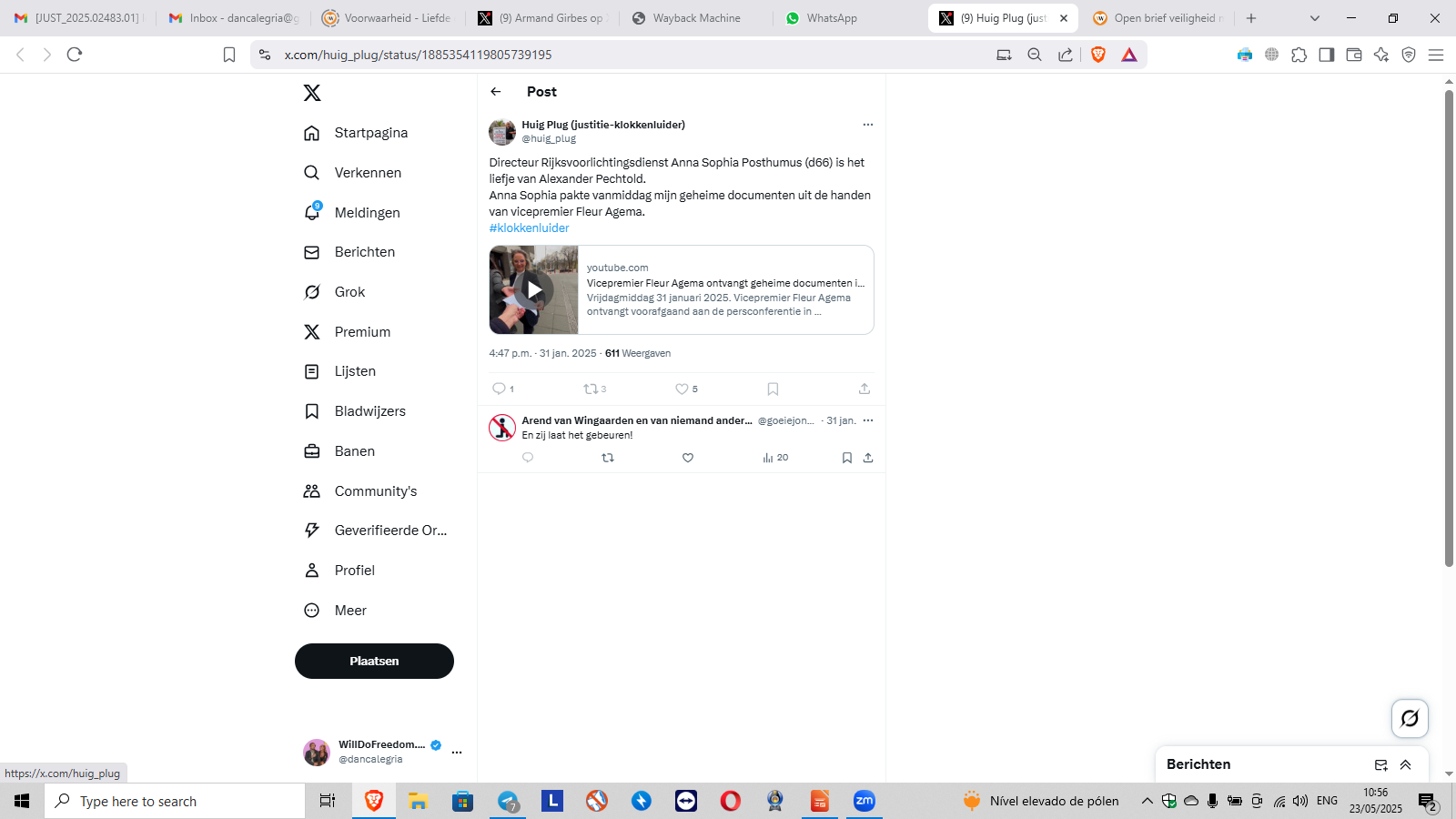 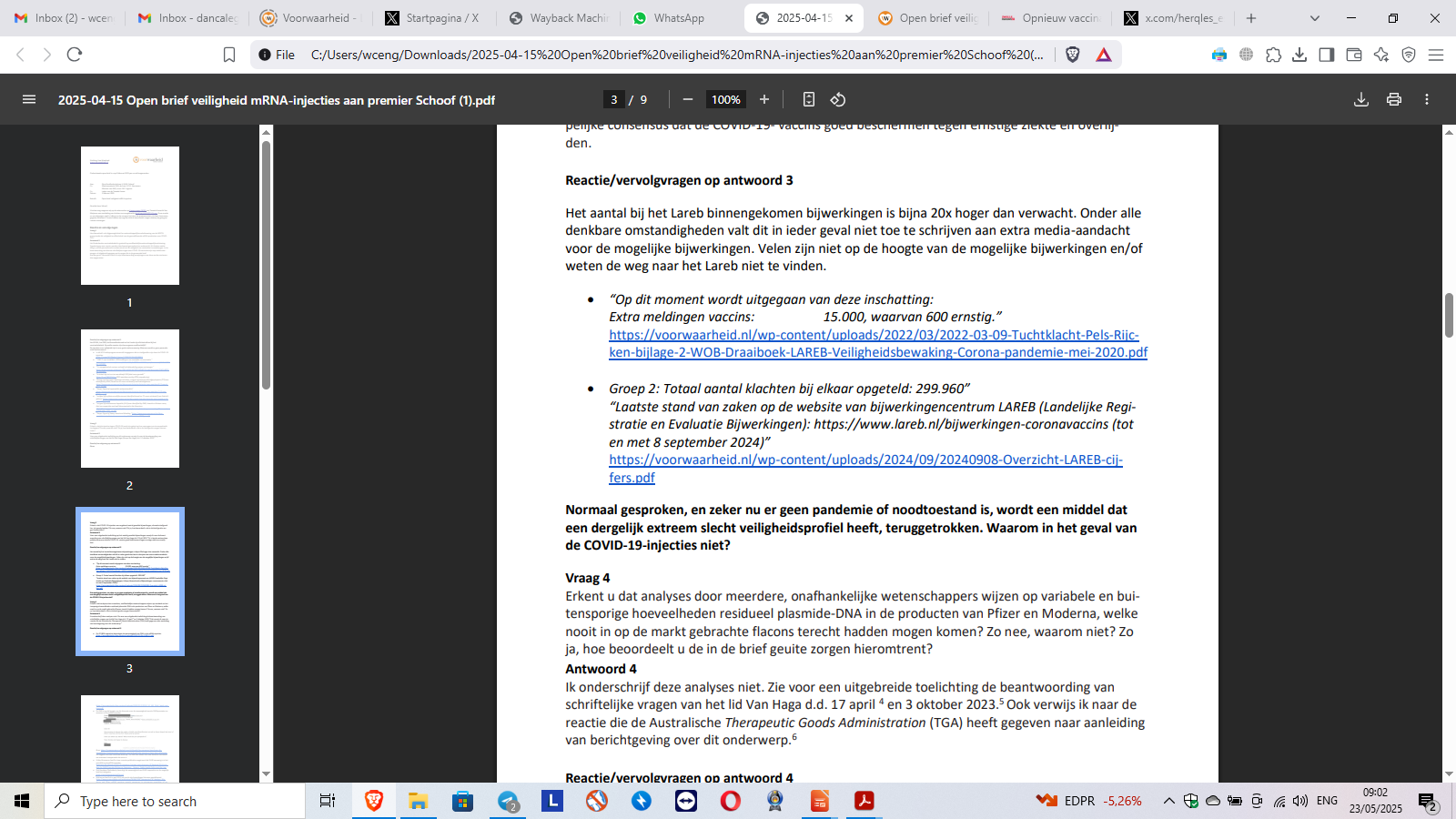 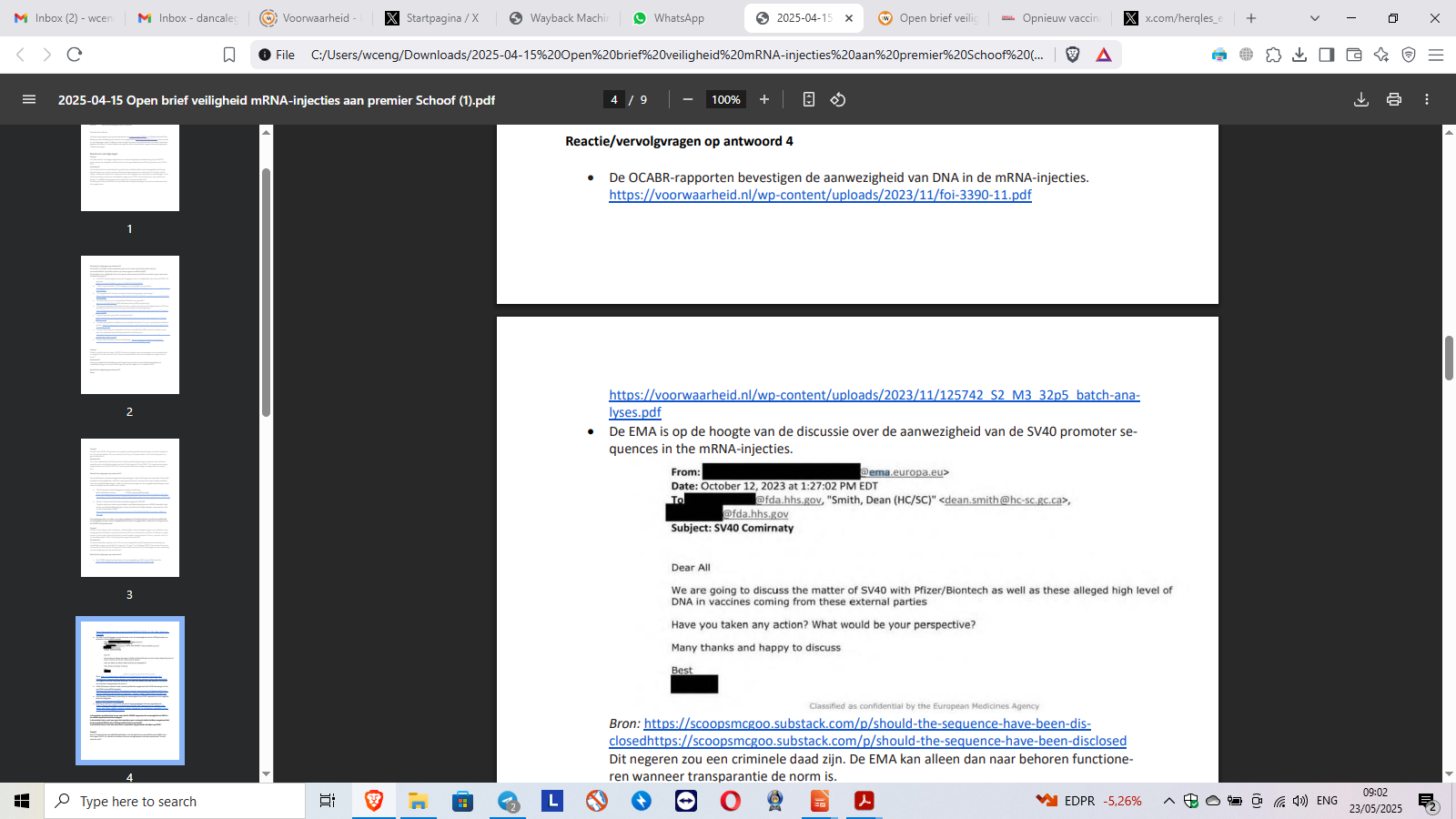 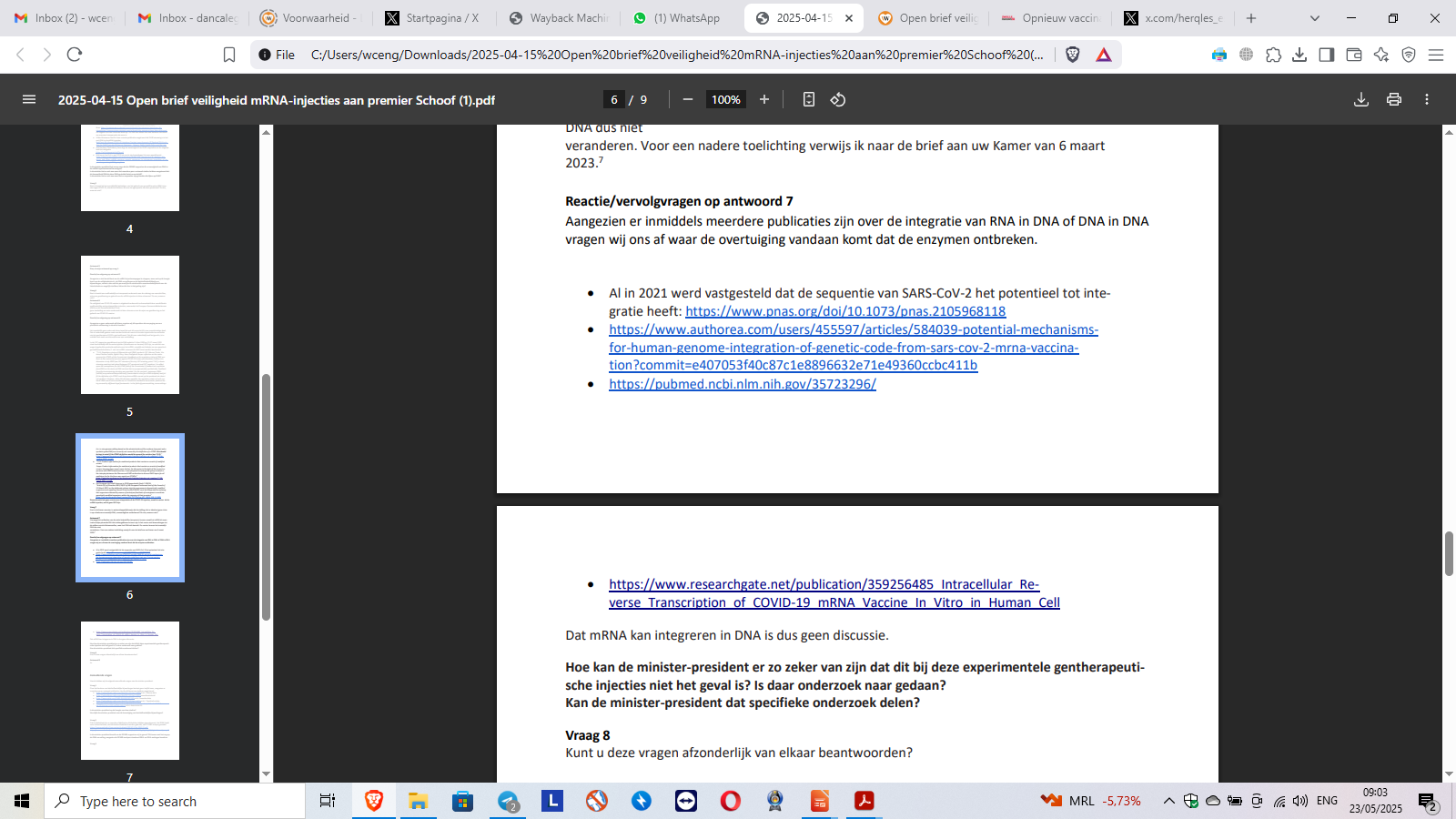 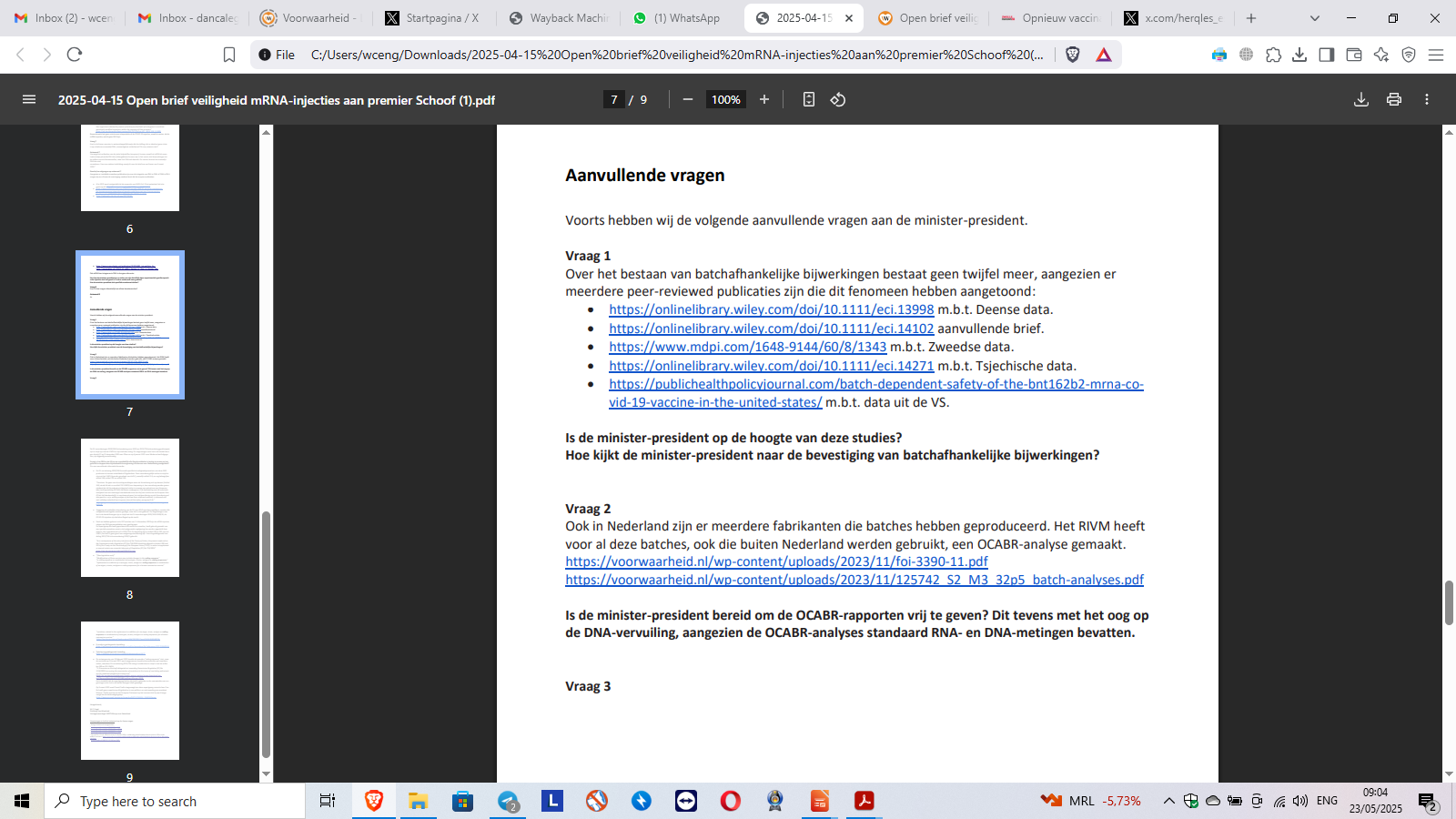 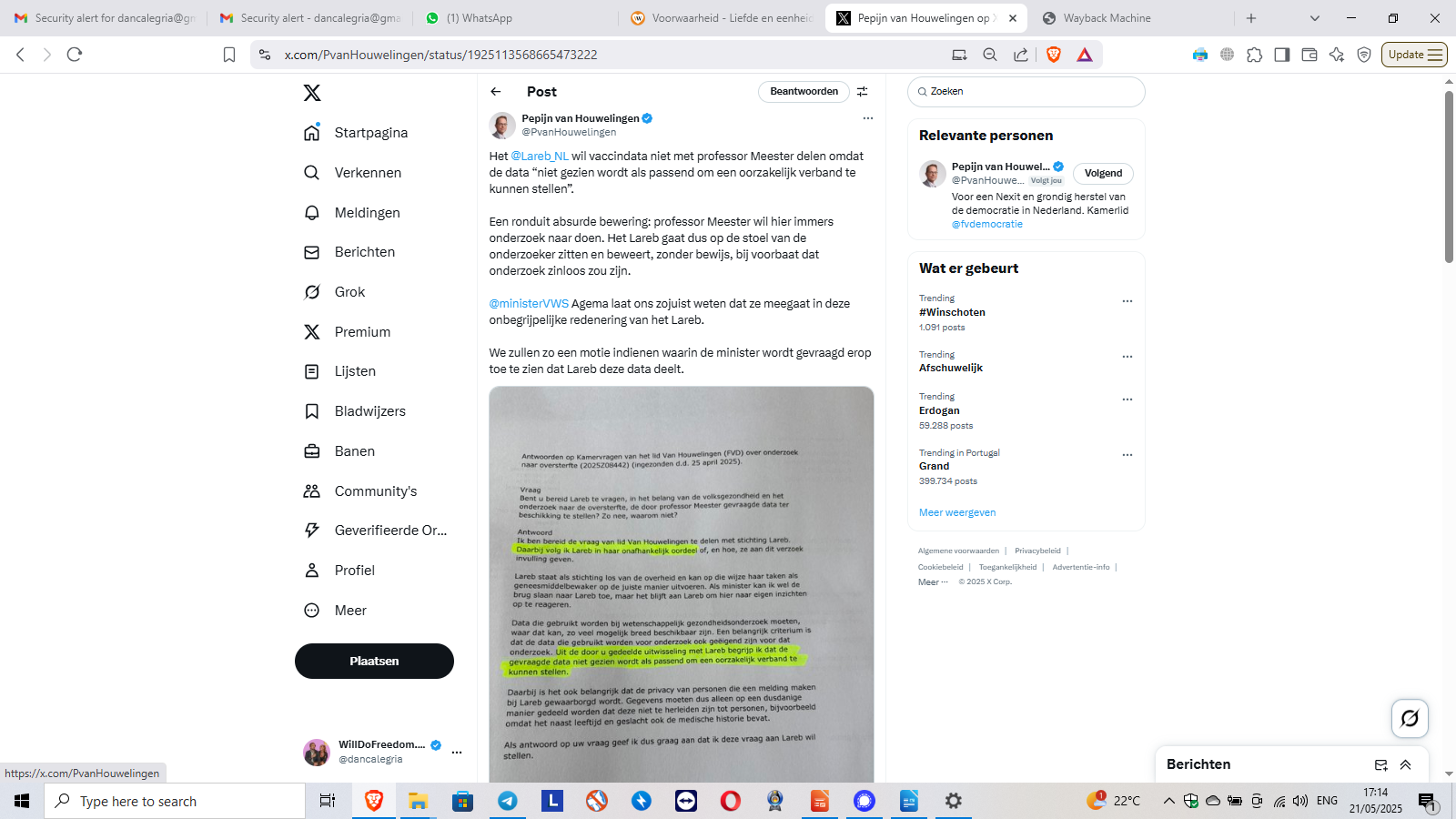 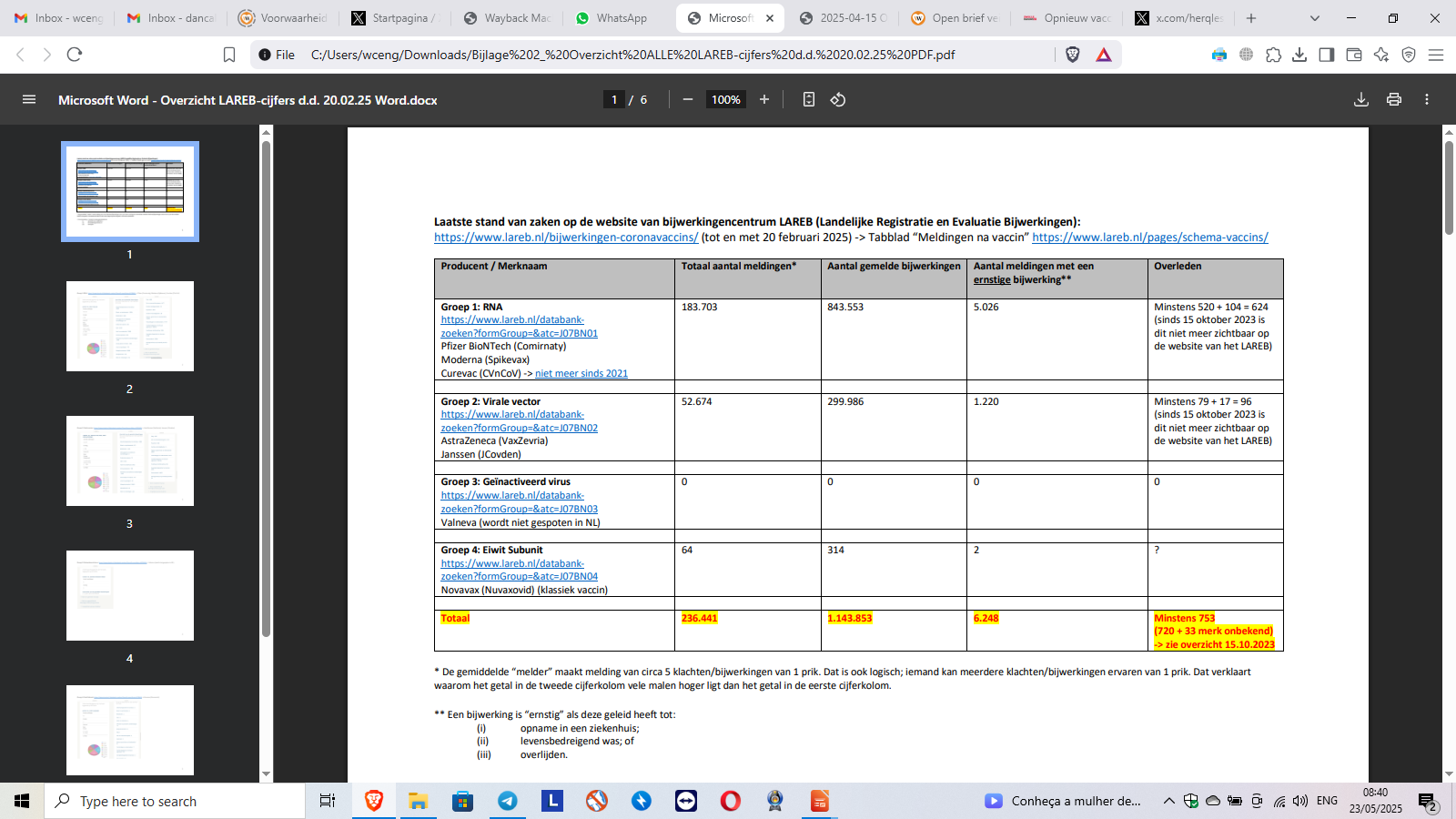 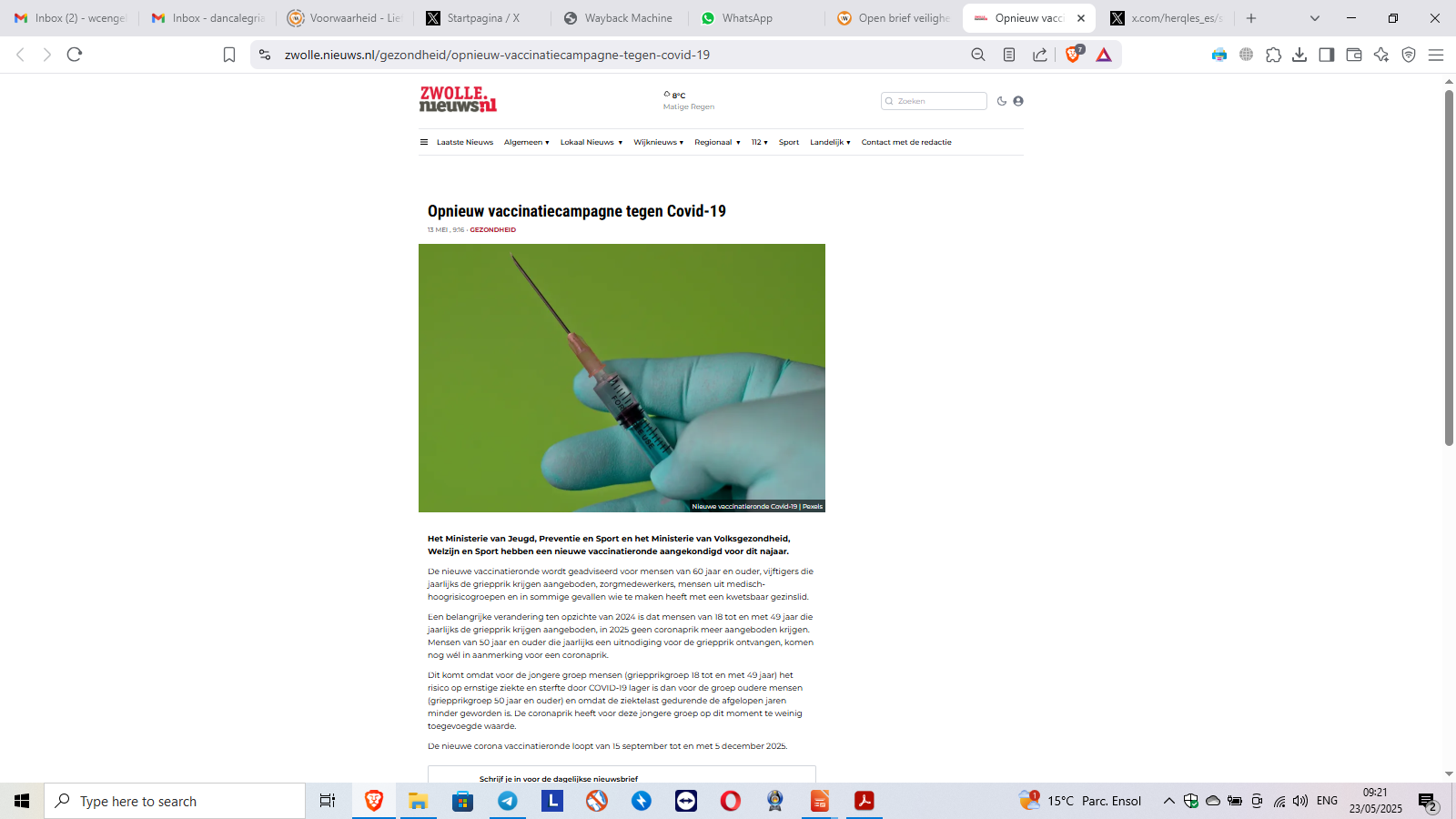 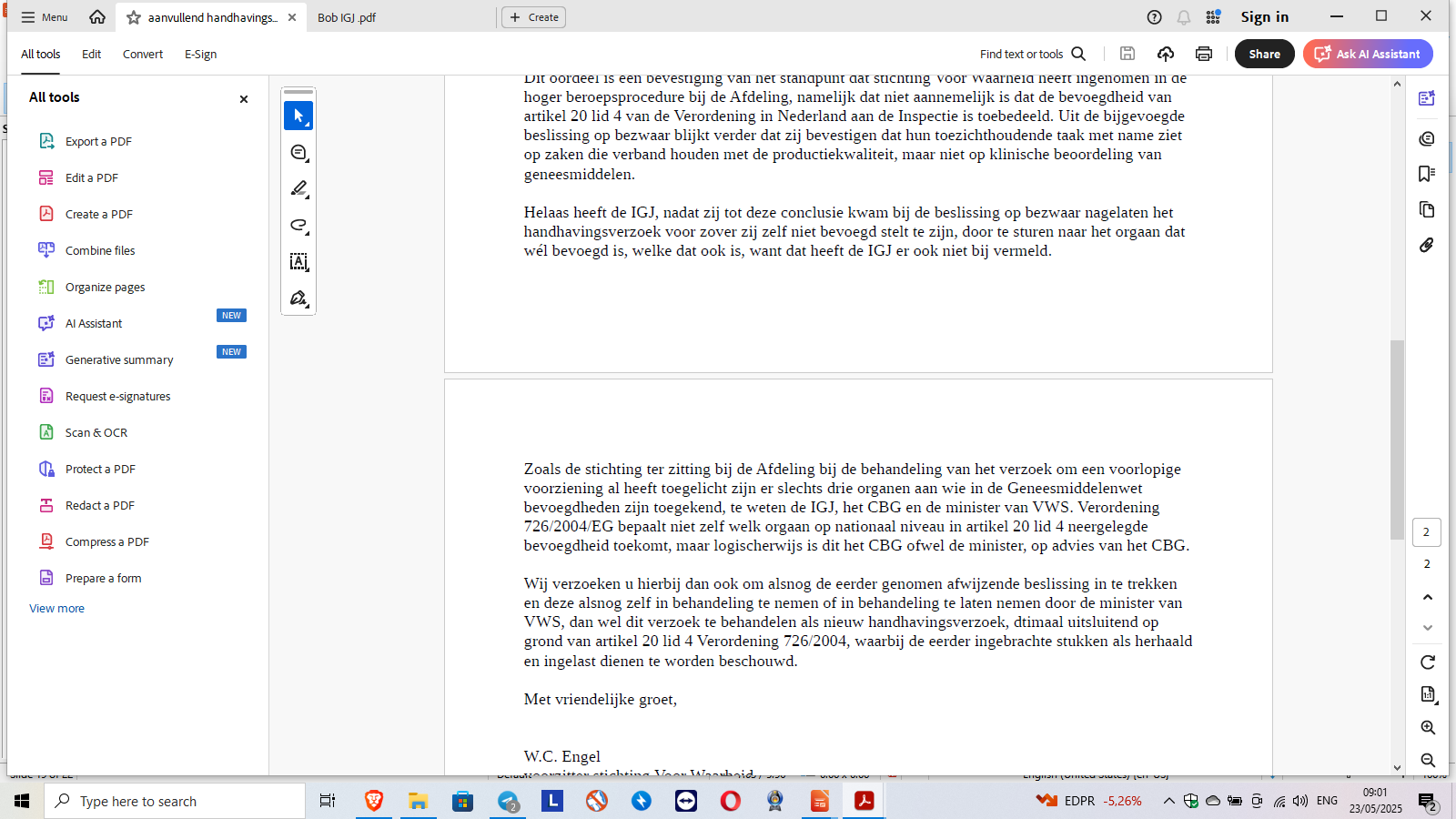